НАЦІОНАЛЬНЕ ВИРОБНИЦТВО
Виробничий потенціал національної економіки.
Сукупні доходи та сукупні витрати.
Валовий внутрішній продукт та його підрахунок.
НАЦІОНАЛЬНА ЕКОНОМІКА – ЦЕ ЕКОНОМІЧНО Й ОРГАНІЗАЦІЙНО ЄДИНА СИСТЕМА ВЗАЄМОПОВ`ЯЗАНИХ ГАЛУЗЕЙ І СФЕР ДІЯЛЬНОСТІ ЛЮДЕЙ, ЯКИМ ВЛАСТИВА ВІДПОВІДНА ПРОПОРЦІЙНСТЬ, ВЗАЄМООБУМОВЛЕНЕ РОЗМІЩЕННЯ НА ТЕРИТОРІЇ, ОБМЕЖЕНІЙ ДЕРЖАВНИМИ КОРДОНАМИ.
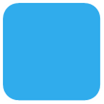 ТВОРЧИЙ ПОТЕНЦІАЛ ТА АКТИВНІСТЬ
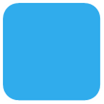 ВИРОБНИЧИЙ ПОТЕНЦІАЛ
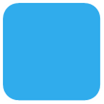 НАУКОВИЙ ПОТЕНЦІАЛ
ВИРОБНИЧИЙ ПОТЕНЦІАЛ
Сукупність засобів виробництва, які можна задіяти при виробництві економічних благ.
Він характеризується як величиною основних виробничих фондів, так і їх наявністю в натуральному вимірі.
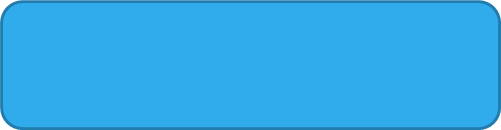 Приміщення, машини, обладнання
Транспортні засоби
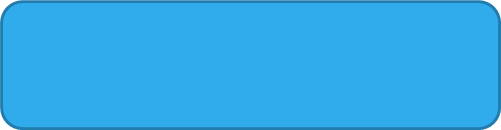 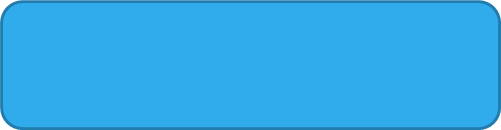 Інструменти, інвентар
Робоча і продуктивна худоба
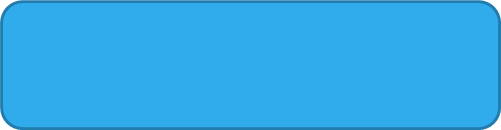 Багаторічні насадження
ТРУДОВИЙ ПОТЕНЦІАЛ
Характеризується кількістю та якістю робочої сили.
Узагальнені показники: здоров`я, рівень освіти, організованість, творчий потенціал та активність, моральність тощо.
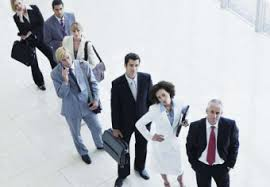 ТВОРЧИЙ ПОТЕНЦІАЛ І АКТИВНІСТЬ
Визначаються темпами науково-технічного прогресу в країні, доходами від авторських прав, кількістю патентів міжнародних премій тощо.
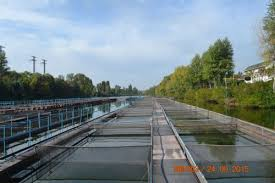 ПРИРОДНЬО-РЕСУРСНИЙ ПОТЕНЦІАЛ
Сукупність усіх запасів і умов, що є і можуть бути задіяні для задоволення певних потреб. До природньо-ресурсного потенціалу належать такі ресурси: 
1.Мінеральні – корисні копалини та мінерально-будівельна сировина;
2. Земельні;
3. Водні;
4. Біологічні – рослинний та тваринний світ;
5. Рекреаційні – природно-кліматичні та бальнеологічні;
6. Кліматичні – енергія вітру, сонця, води.
ФІНАНСОВИЙ ПОТЕНЦІАЛ
СУКУПНІСТЬ ГРОШОВИХ ФОНДІВ ПІДПРИЄМСТВ, ГРОМАДЯН, ДЕРЖАВИ.
Фінансові можливості України досить обмежені. Невеликий річний бюджет та великі боргові зобов`язання характеризують бюджет нашої держави. Для прикладу:
Видатки: 1 трильйон 112 мільярдів 130 мільйонів гривень
Доходи: 1 трильйон 26 мільярдів 131 мільйон гривень
Дефіцит держбюджету: 89 мільярдів 989,3 мільйони гривень
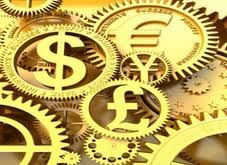 НАУКОВИЙ ПОТЕНЦІАЛ
БАЗУЄТЬСЯ НА РОЗГАЛУДЖЕНІЙ МЕРЕЖІ НАУКОВО-ДОСЛІДНИЦЬКИХ ІНСТИТУТІВ, НАУКОВО-ДОСЛІДНИЦЬКИХ ЗАКЛАДІВ, ЩО ІСНУЮТЬ У СИСТЕМІ Національної Академії Наук.
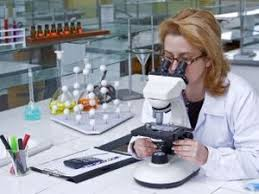 СУКУПНІ ОБ`ЄКТИ НАЦІОНАЛЬНОЇ ЕКОНОМІКИ
ВАЛОВИЙ ВНУТРІШНІЙ ПРОДУКТ (ВВП)
ВВП – це сукупна ринкова вартість кінцевих товарів та послуг, створених на території країни за певний період. ВВП показує результативність економіки в цілому. Для порівняння:
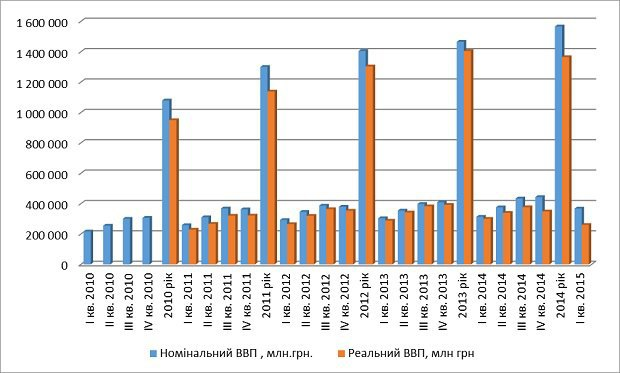 ВВП формується вартістю кінцевих продуктів.
ВВП = ВНП – СФД
Де ВНП – валовий національний продукт
СФД – сальдо факторних доходів, що надходять із-за кордону та отриманих закордонними інвесторами в даній країні. 
При підрахунку ВВП не враховуються:
Робота на себе;
Непродуктивні операції;
Перепродаж товарів та послуг.
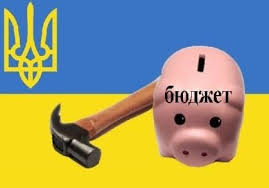 ВВП є основою для розрахунку інших показників, що характеризують процес його перерозподілу.
Чистий внутрішній продукт (ЧВП) – валовий внутрішній продукт, за винятком амортизаційних відрахувань         ЧВП = ВВП – А
Національний дохід (НД) – сума факторних доходів, вироблених усіма верствами суспільства         НД = ЧВП – Т = w+R+i+Pr
Особистий дохід (ОД) – отриманий дохід ОД = НД – податки на прибуток корпорацій-нерозподілений прибуток корпорацій-відрахування на соціальне страхування+трансфертні платежі.
Дохід у розпорядженні (РД) – особистий дохід, що перебуває у розпорядженні населення           РД = ОД – податки на особистий дохід
Для здійснення аналізу макроекономічних показників розрізняють номінальний та реальний ВВП
Номінальний ВВП – це обсяг виготовленої продукції у поточних цінах
Реальний ВВП – поточний обсяг виробництва, підрахований у цінах базового періоду.
Реальний ВВП = Номінальний ВВП
Індекс цін
ПРАКТИКУМ
Установіть відповідність між секторами національної економіки та їх окремими складовими:
2. Позначте помилкове твердження:
3. Охарактеризуйте складові економічного потенціалу національної економіки.

4. Розв`яжіть задачу:
Визначте величину реального ВВП, якщо відомо, що номінальний ВВП країни складав 825 млн. грош. од., а ціни на товари та послуги зросли на 12 %.
ДОМАШНЄ ЗАВДАННЯ
ДОПОВІДЬ НА ТЕМУ «ТРУДОВІ ТА НЕТРУДОВІ ДОХОДИ НАСЕЛЕННЯ»
ДЯКУЮ ЗА УВАГУ!
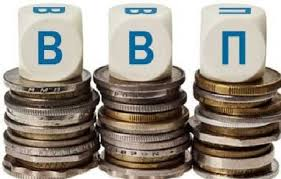